Further Maths GCSEDifferentiation Answers
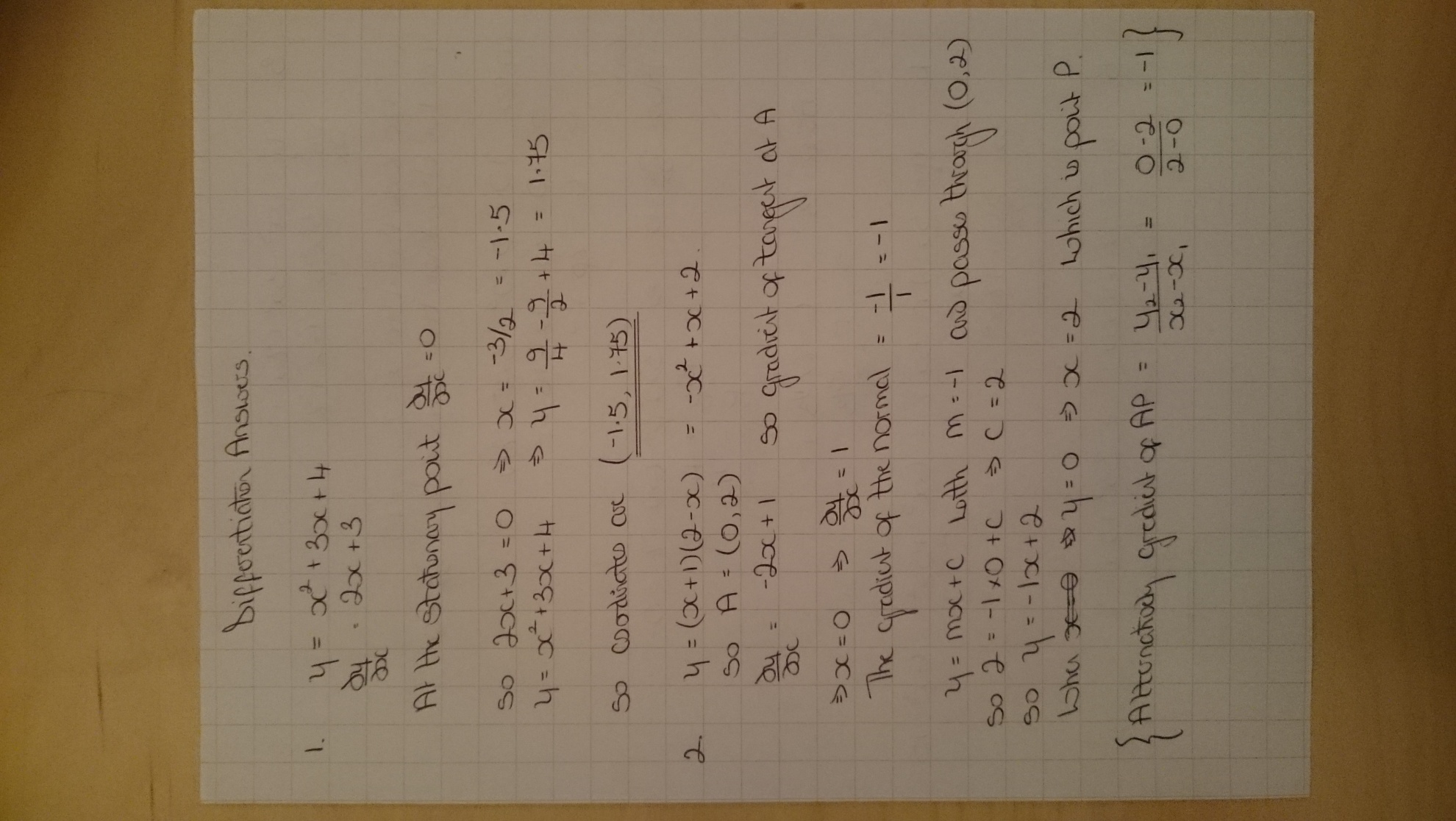 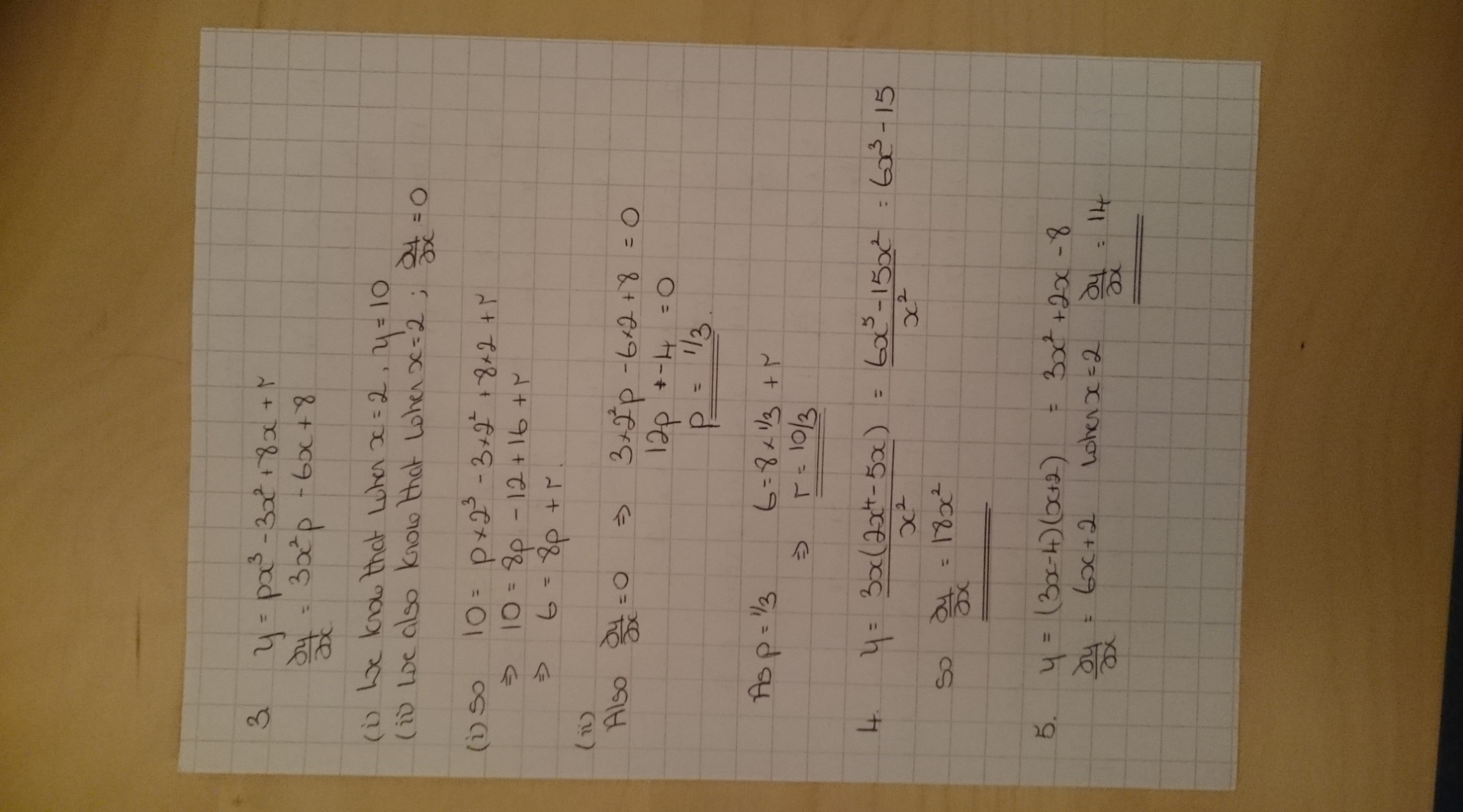 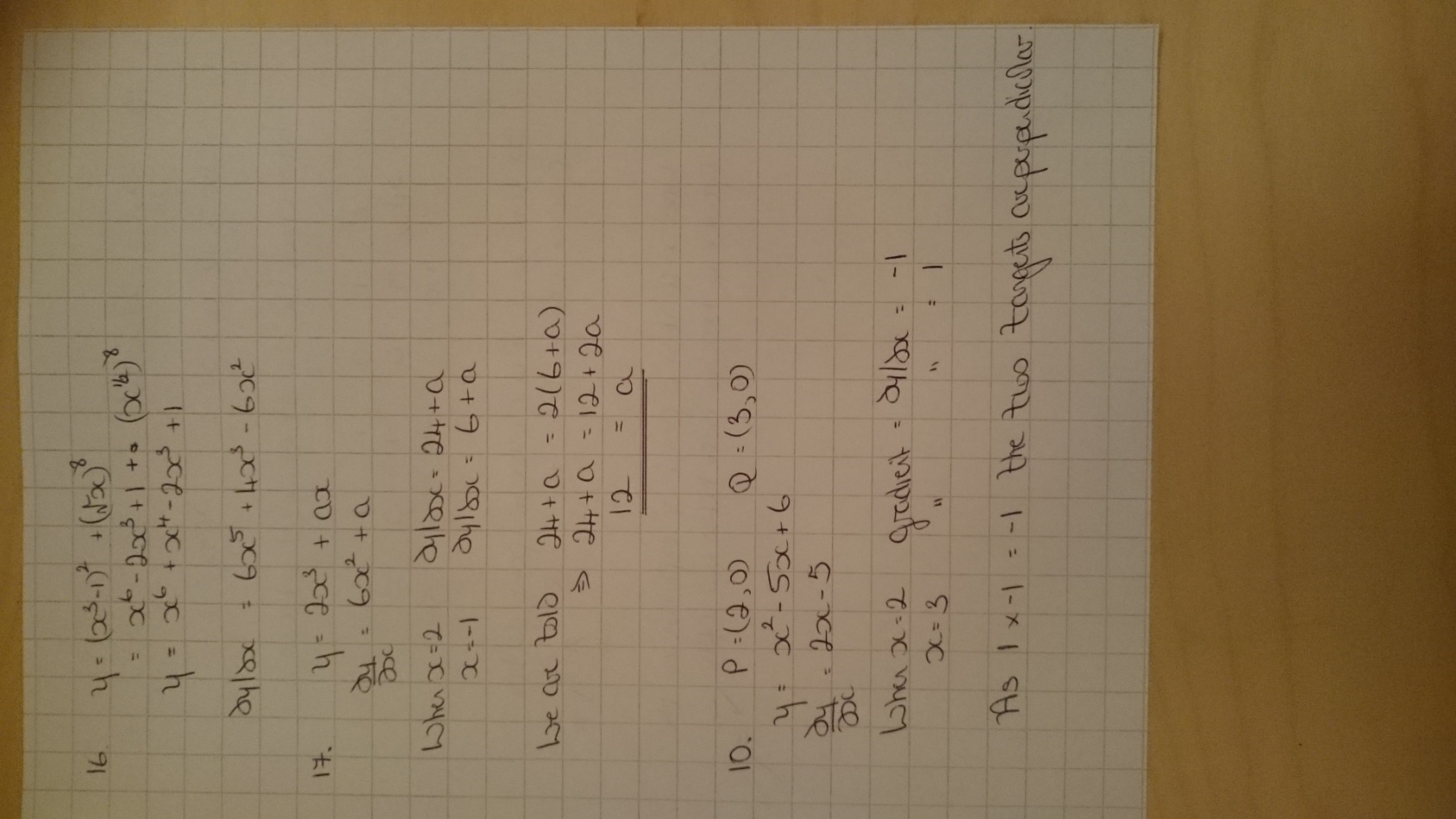 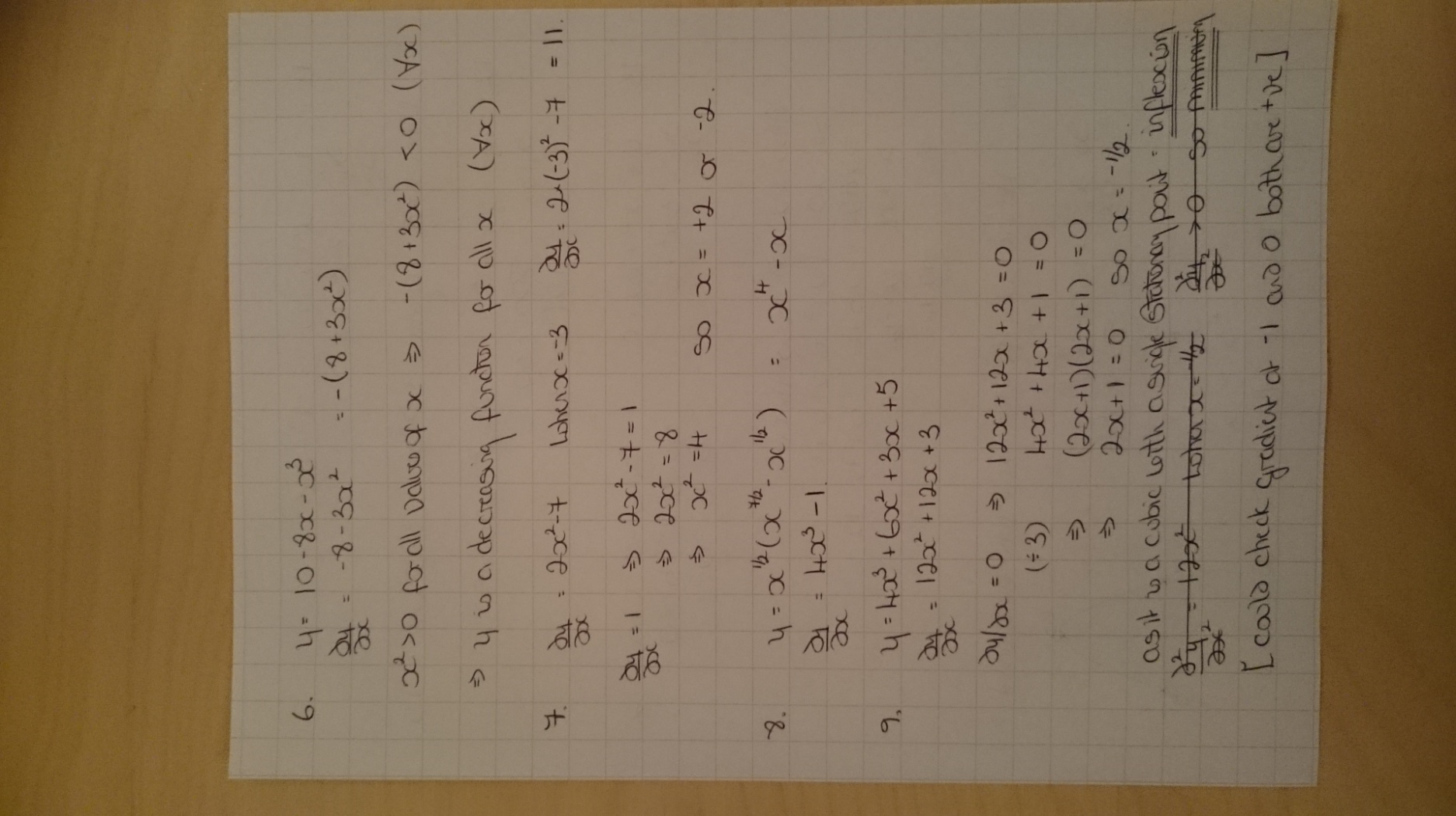 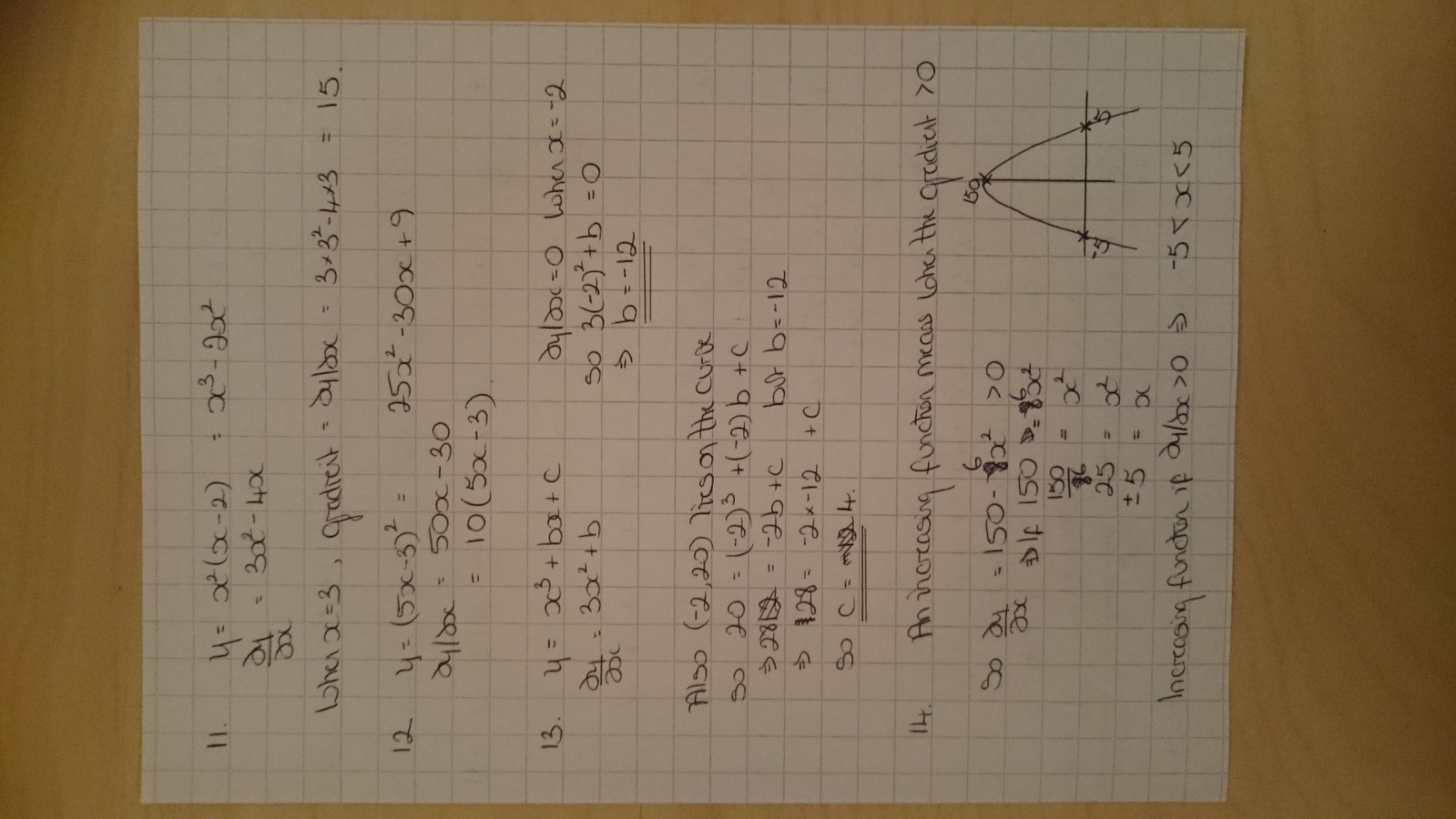 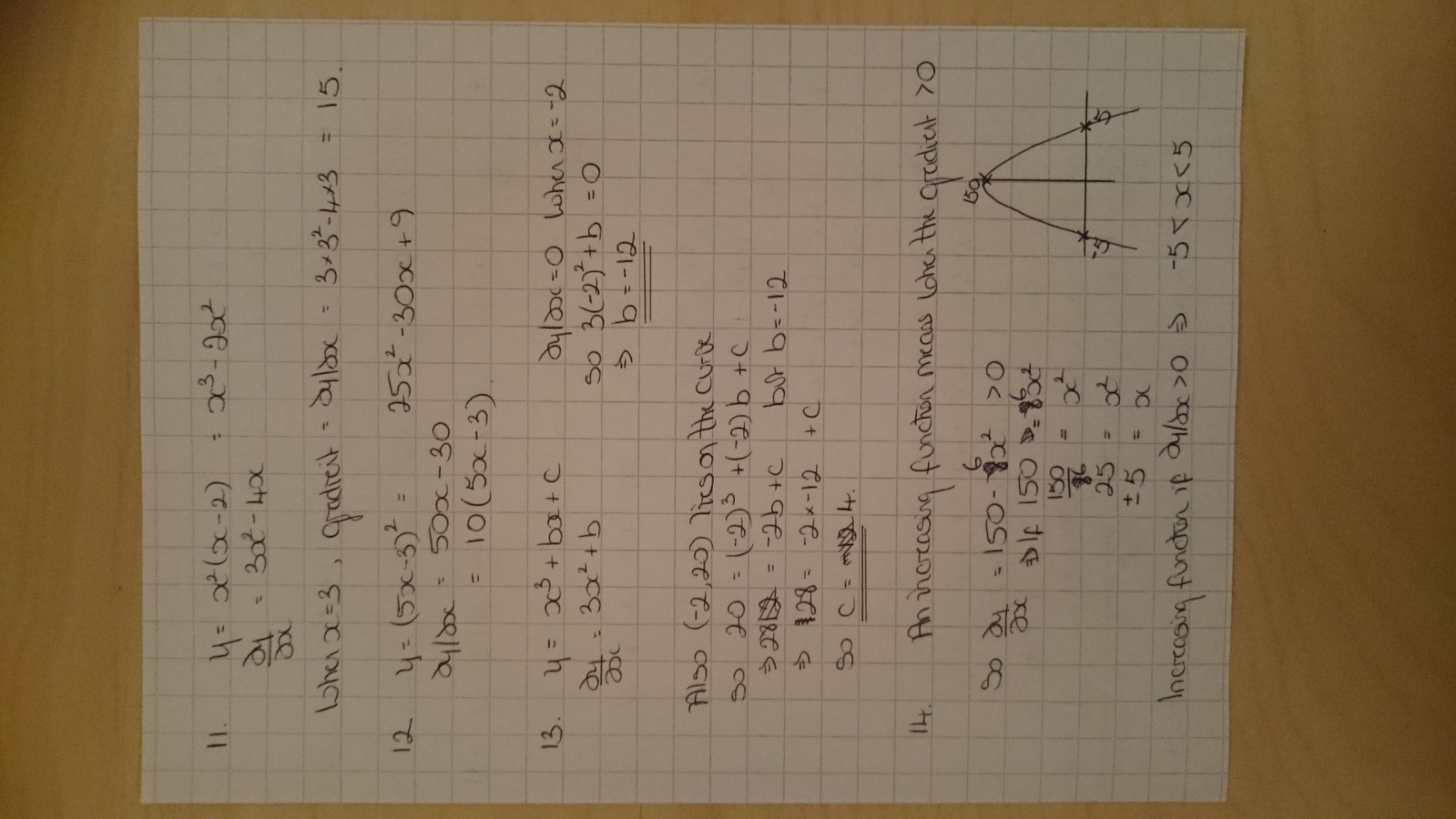 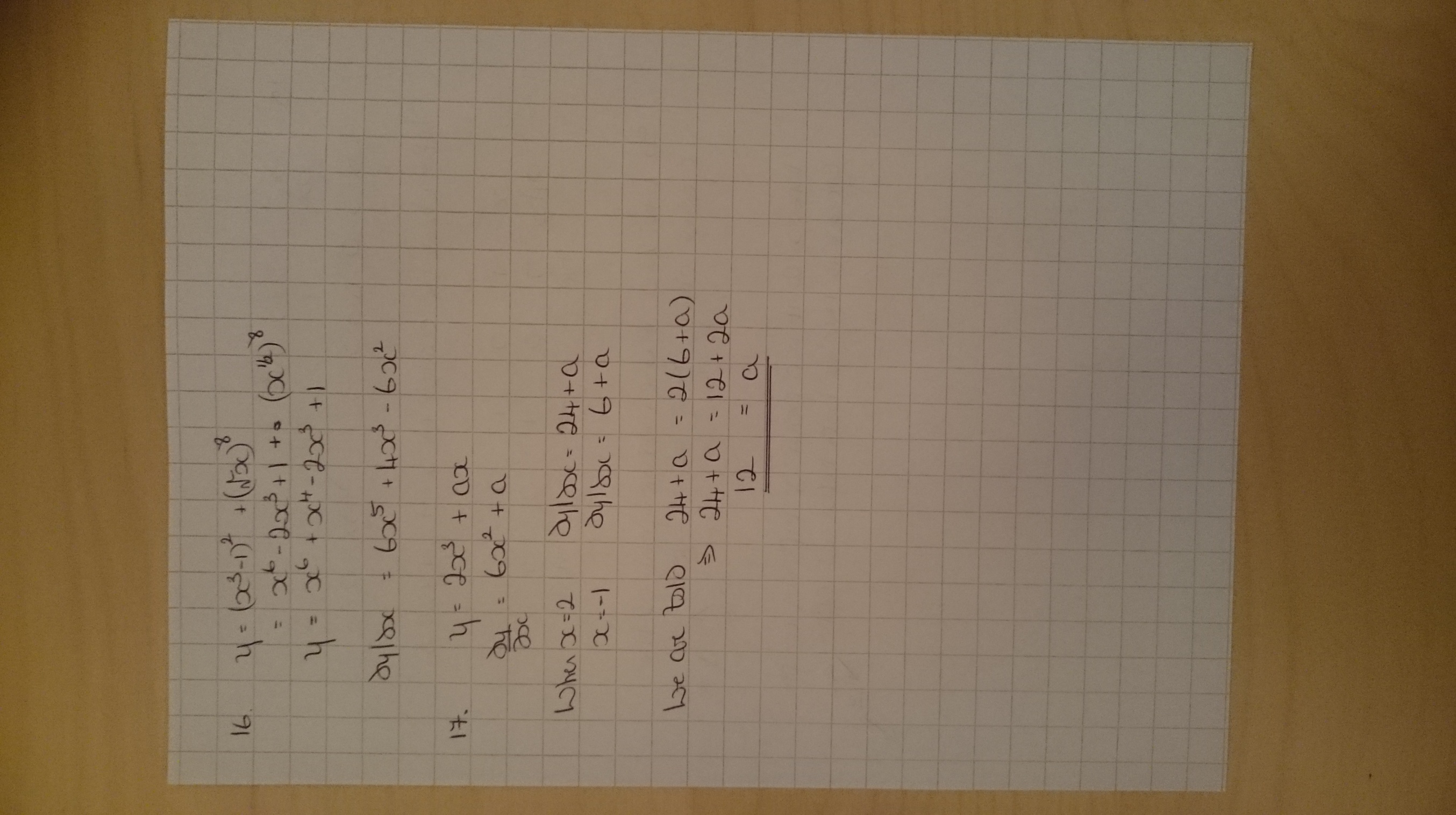 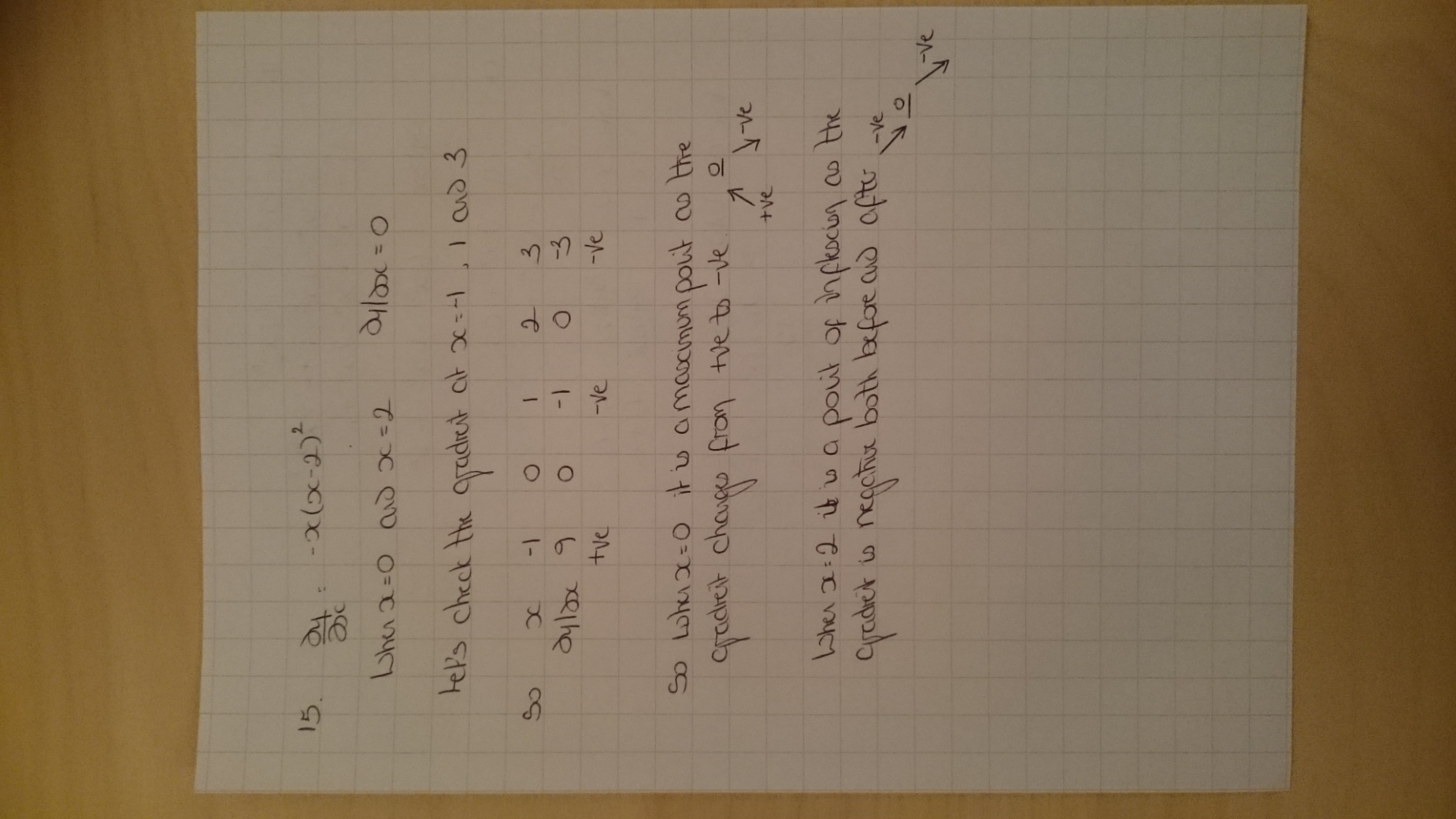